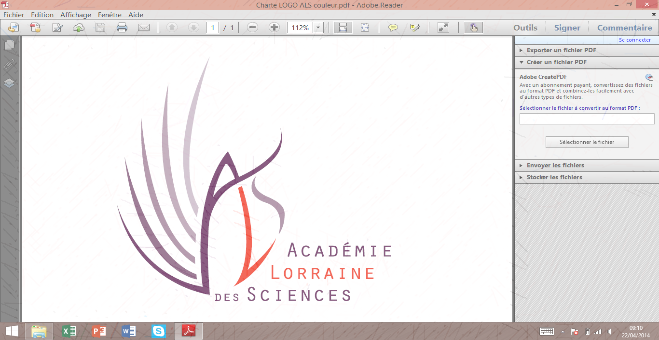 Jeudi 8 Juin 2017
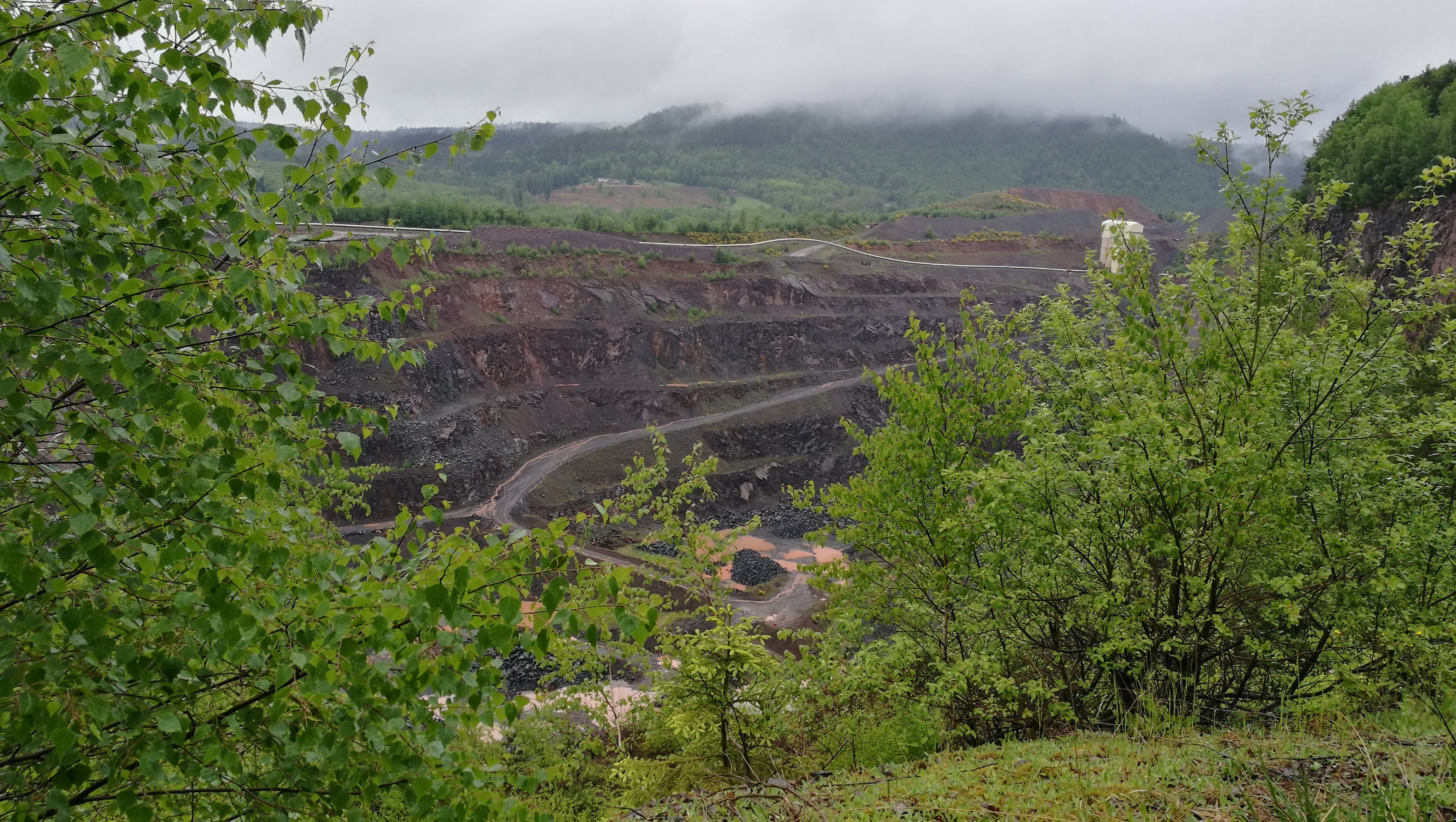 Présentation du dernier ouvrage d’Hélène Lenattier

		Emile Gallé artiste engagé
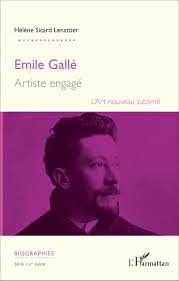 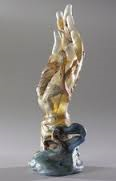 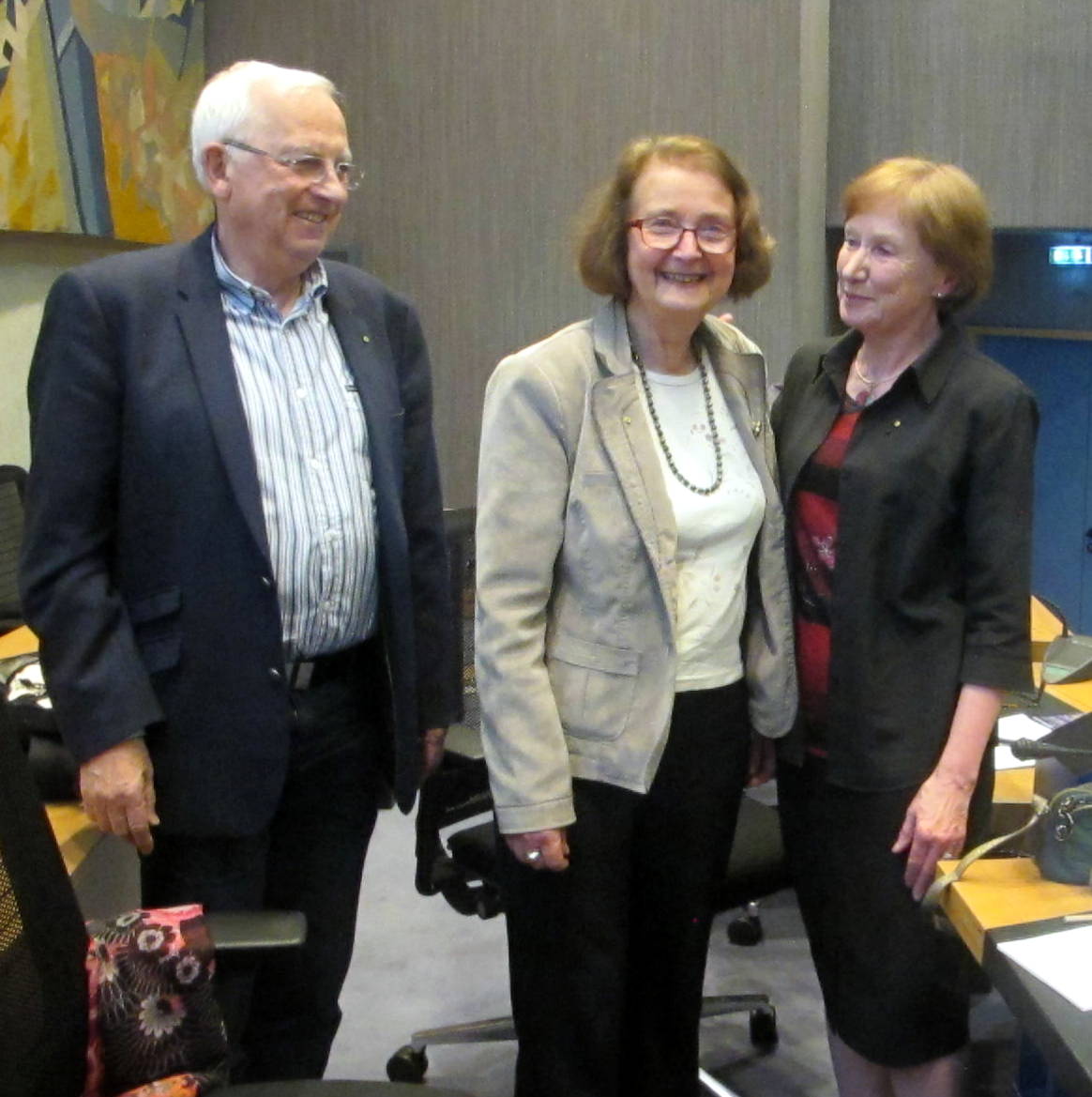 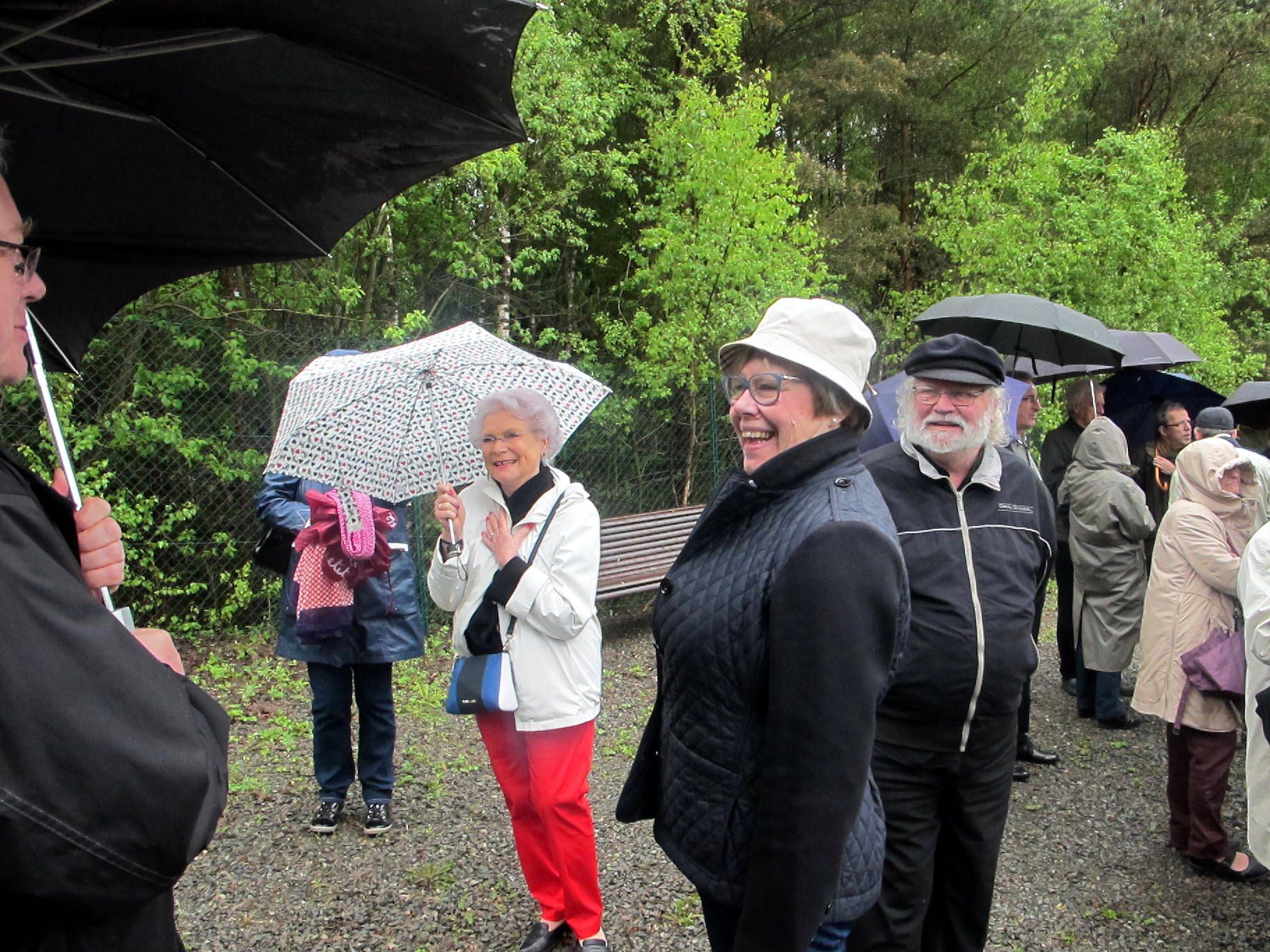 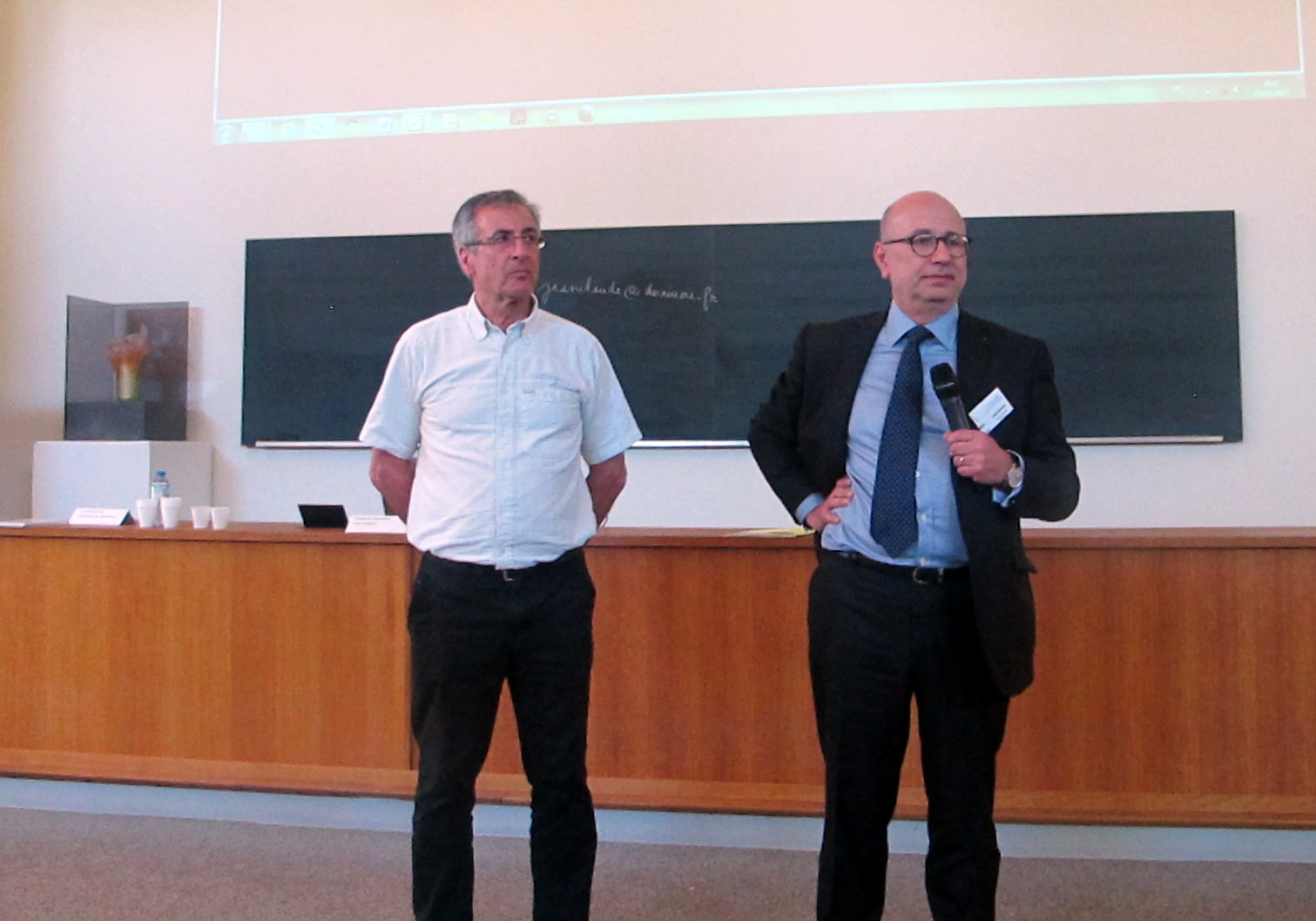 Aujourd’hui

Communication: 

« Les familles de virus géants » 								
								

							 par Jean-Pierre Haluk
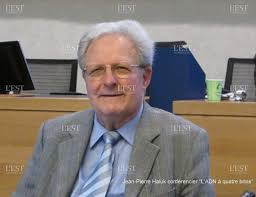 Aujourd’hui

Conférence

	 « La preuve des risques attachés 
		aux ondes électromagnétiques »
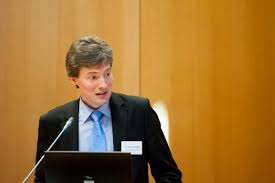 par Olivier Cachard
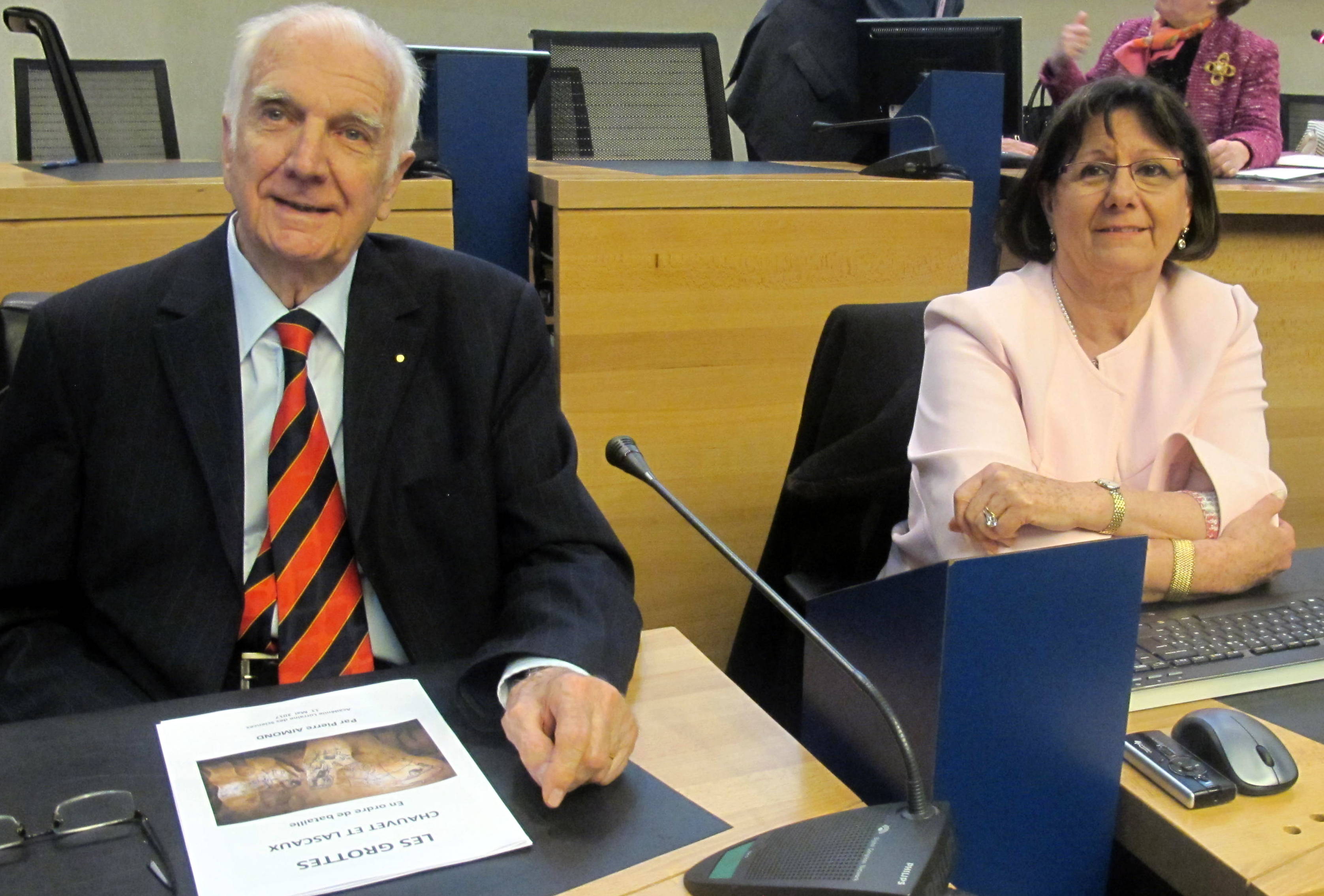 Prochaine séance thématique
Jeudi 21 Septembre 2017

Proposée par la 2e Section 













« Produire et consommer local »
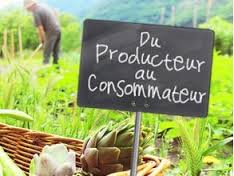 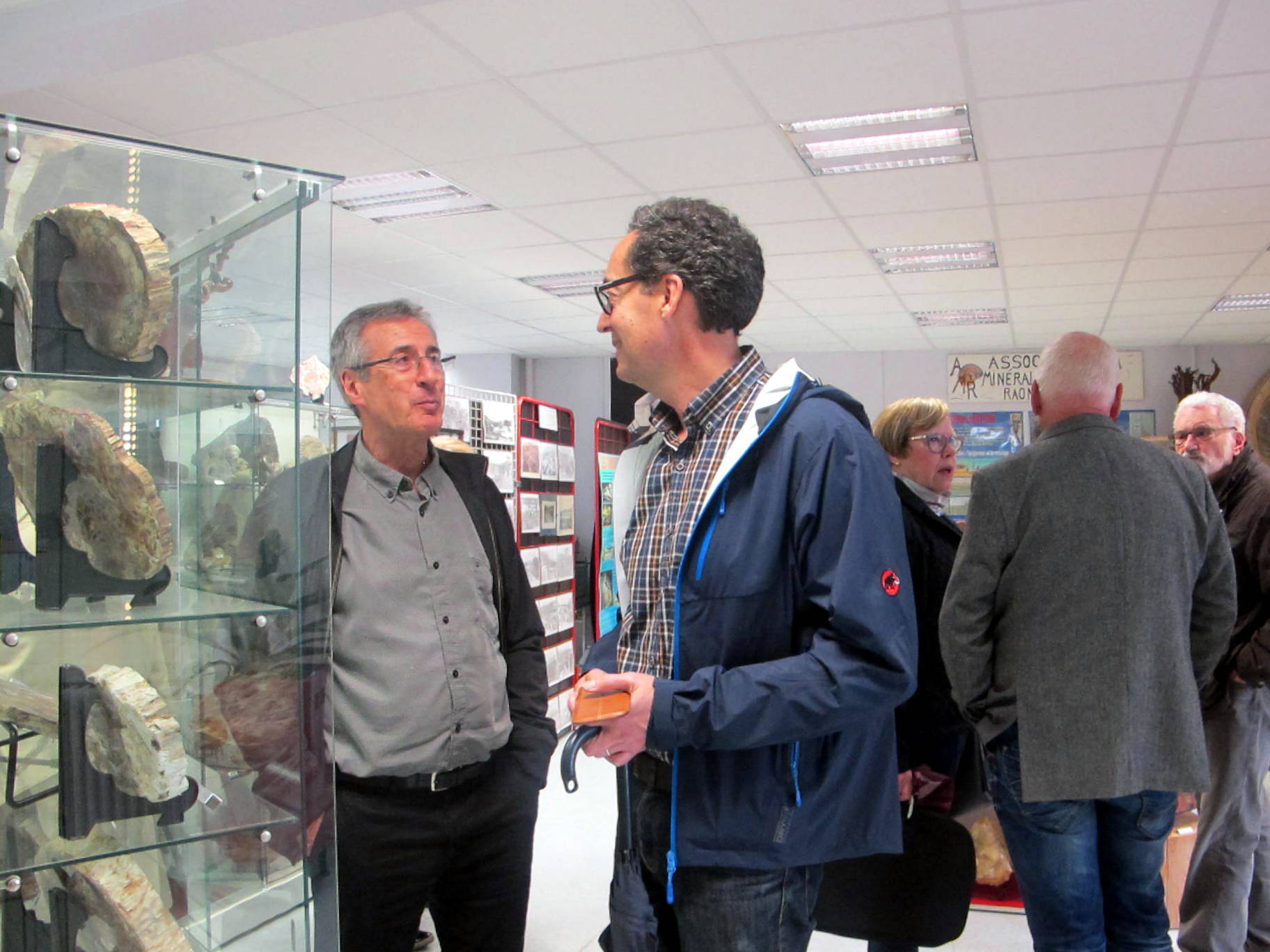 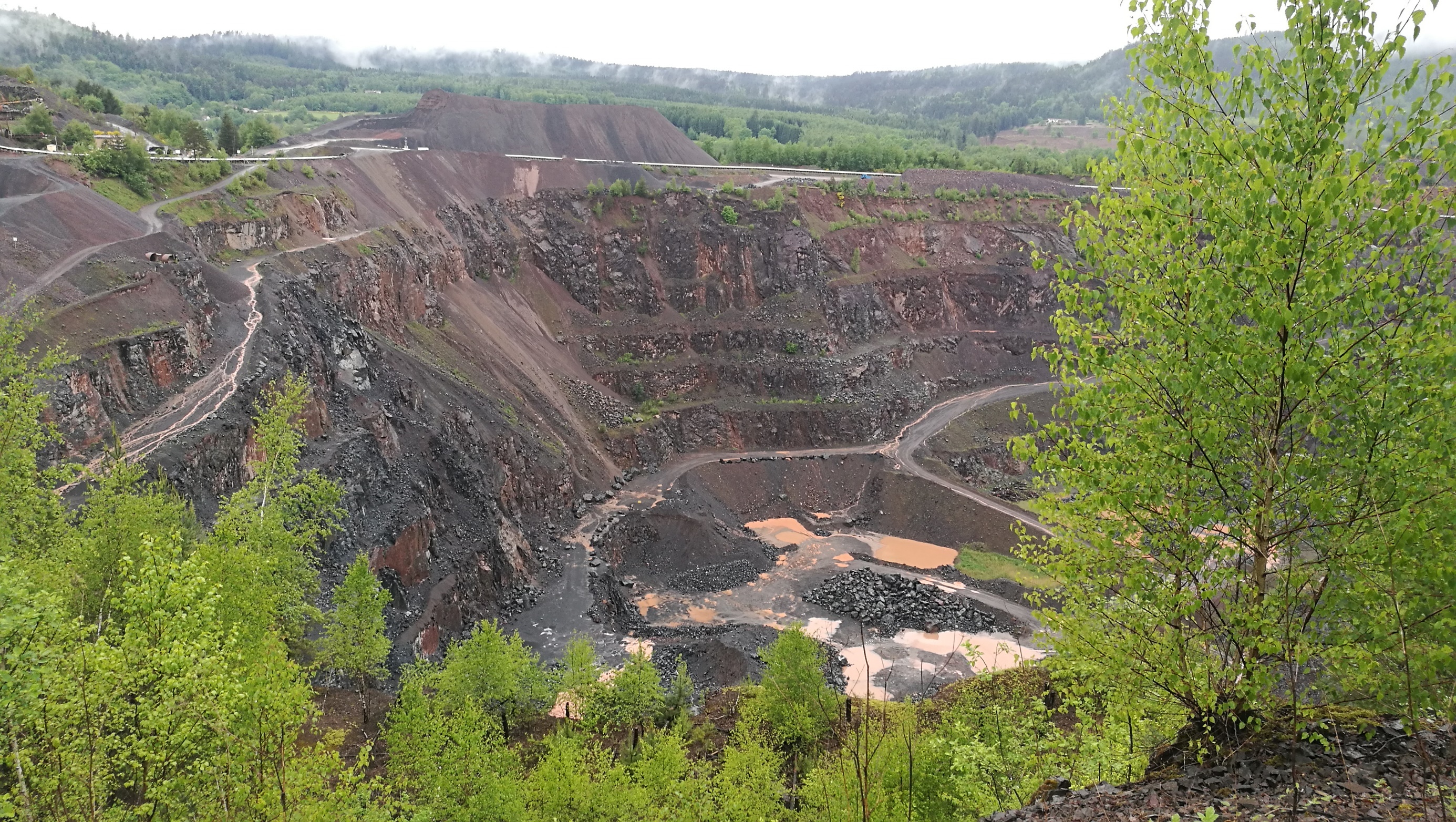 Rentrée académique

Mercredi 11 Octobre 2017 à 17 heures

Conseil Départemental de Meurthe et Moselle

Présentation du programme 2017 – 2018


Conférence: 
	« Médecine légale et anthropologie: 
	quand la Science explore l’Histoire. » 
							
							       par Philippe Charlier
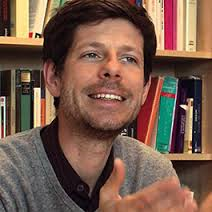 Bonnes vacances et bel été à tous !
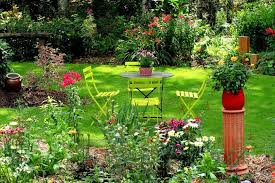